القسم الرابع
التقييم والاحتفالات
[Speaker Notes: Overview: Welcome to the next session!]
جدول الأعمال
[Speaker Notes: Overview: The topic for tonight is evaluation. Evaluation is like cooking…it can be simple or it can be complicated. Think about steaming some fresh vegetables from your garden or cooking an elaborate sauce the takes all day. We all know people that cook like that! We are going to take our time with each slide. Like cooking, knowing the basics can take you far.]
تهيئة
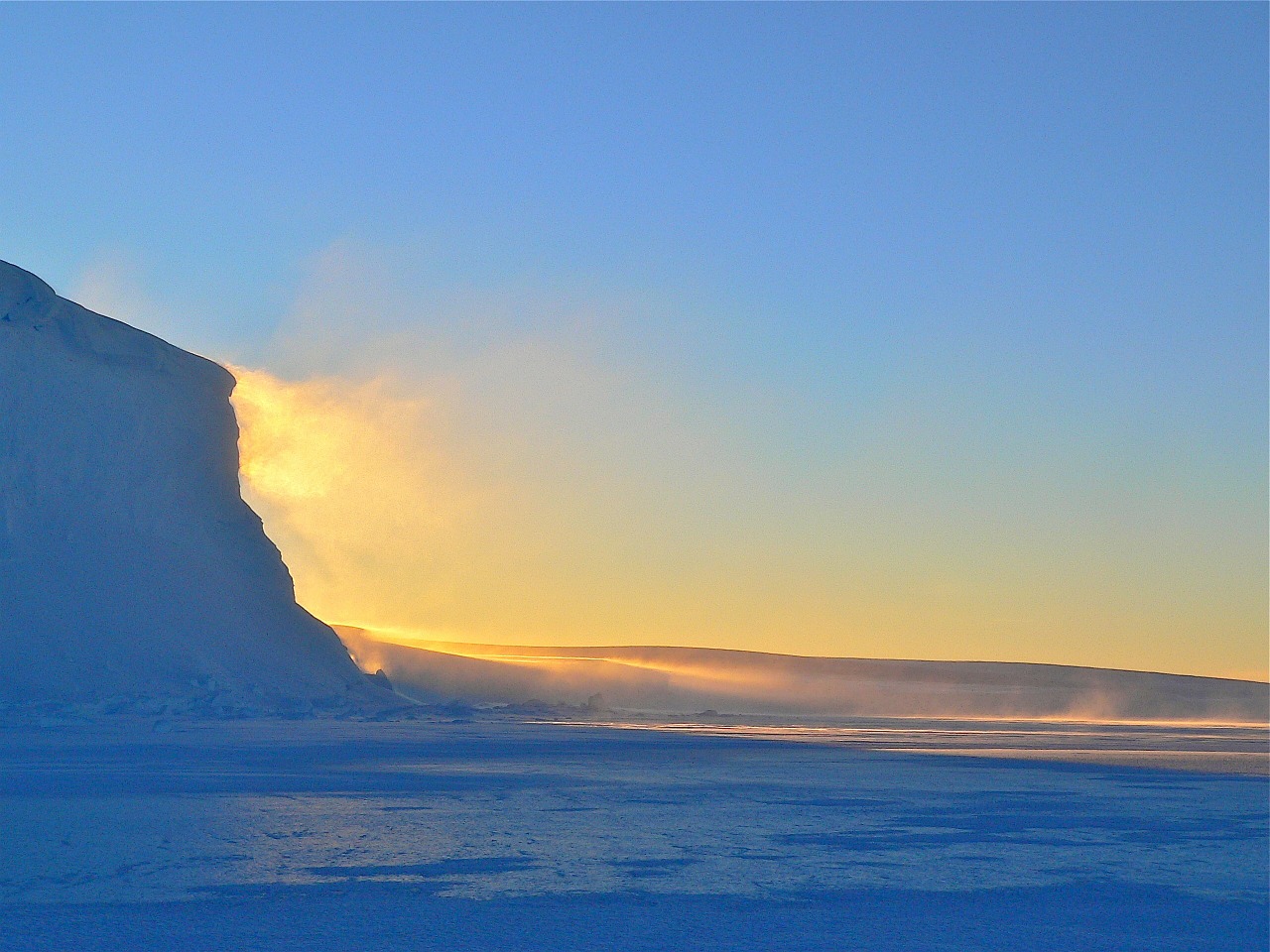 [Speaker Notes: Overview: It is icebreaker time. This subject can be a bit intimidating; you might consider an icebreaker that is fun and a little goofy to loosen people up.]
القسم الرابع: التقييم ولاحتفالات
الأهداف التعليمية:
تحديد أنواع التقييم والمفاهيم الرئيسية لكل منها.
تطبيق الخطوات الخمسة المتعلقة بعملية التقييم على مشروعك الخاص بتحسين المجتمع (CIP).
ابتكار إستراتيجية لمشاركة نتائج مشروع تحسين المجتمع (CIP).
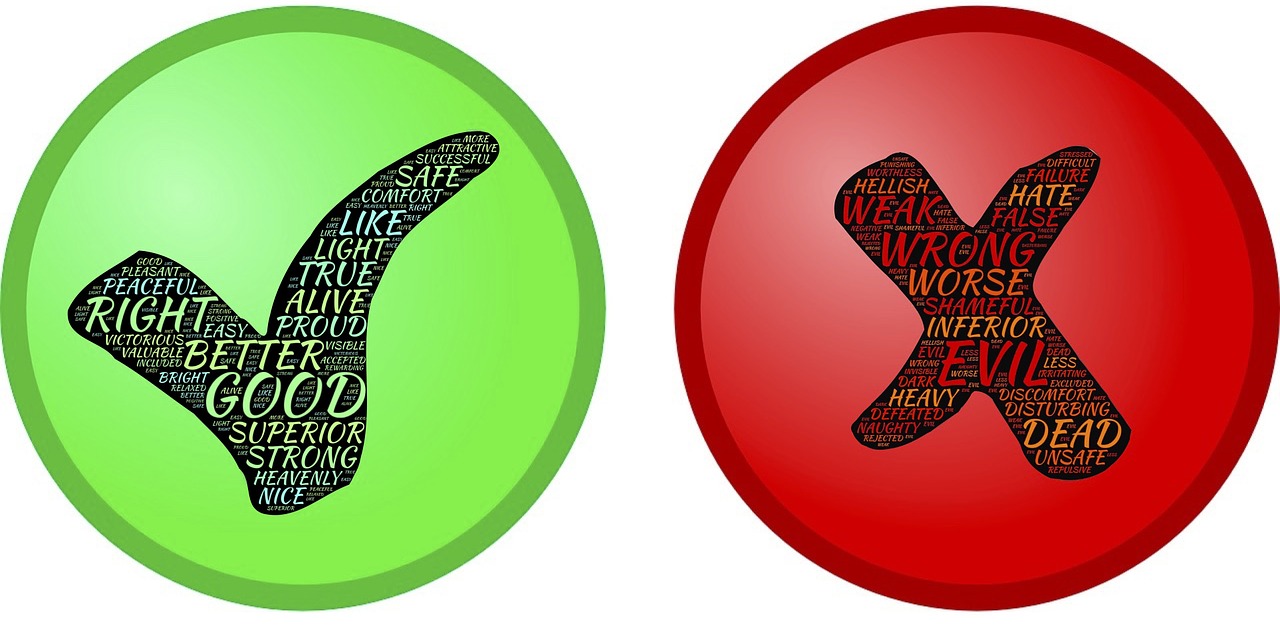 [Speaker Notes: Overview: Review the learning objectives.]
ما التقييم؟
عملية إجرائية 
فهم ما يفعله شيء معين 
ومدى كفاءته في فعله
[Speaker Notes: Overview: This is critically important to getting support both in sweat equity and financial resources; people want to be a part of projects that are successful. This includes projects that make mistakes but are able to correct themselves. Just like the ability to self-reflect and change course makes successful leaders, projects that are able to do the same attract support too!]
إلم ترجع أهمية التقييم؟
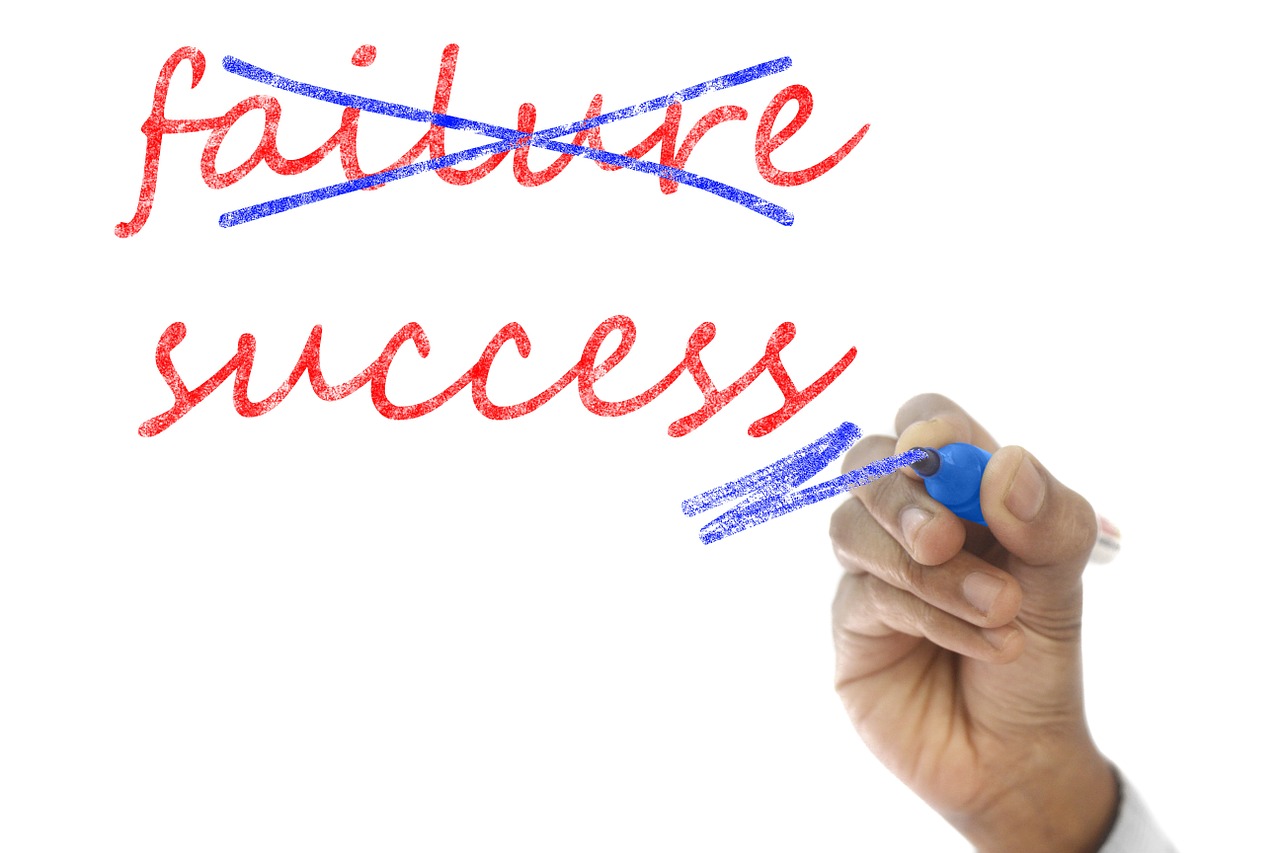 النجاح أو الفشل
هل تستخدم الموارد بشكل جيد
هل هناك تغييرات يتعين القيام بها
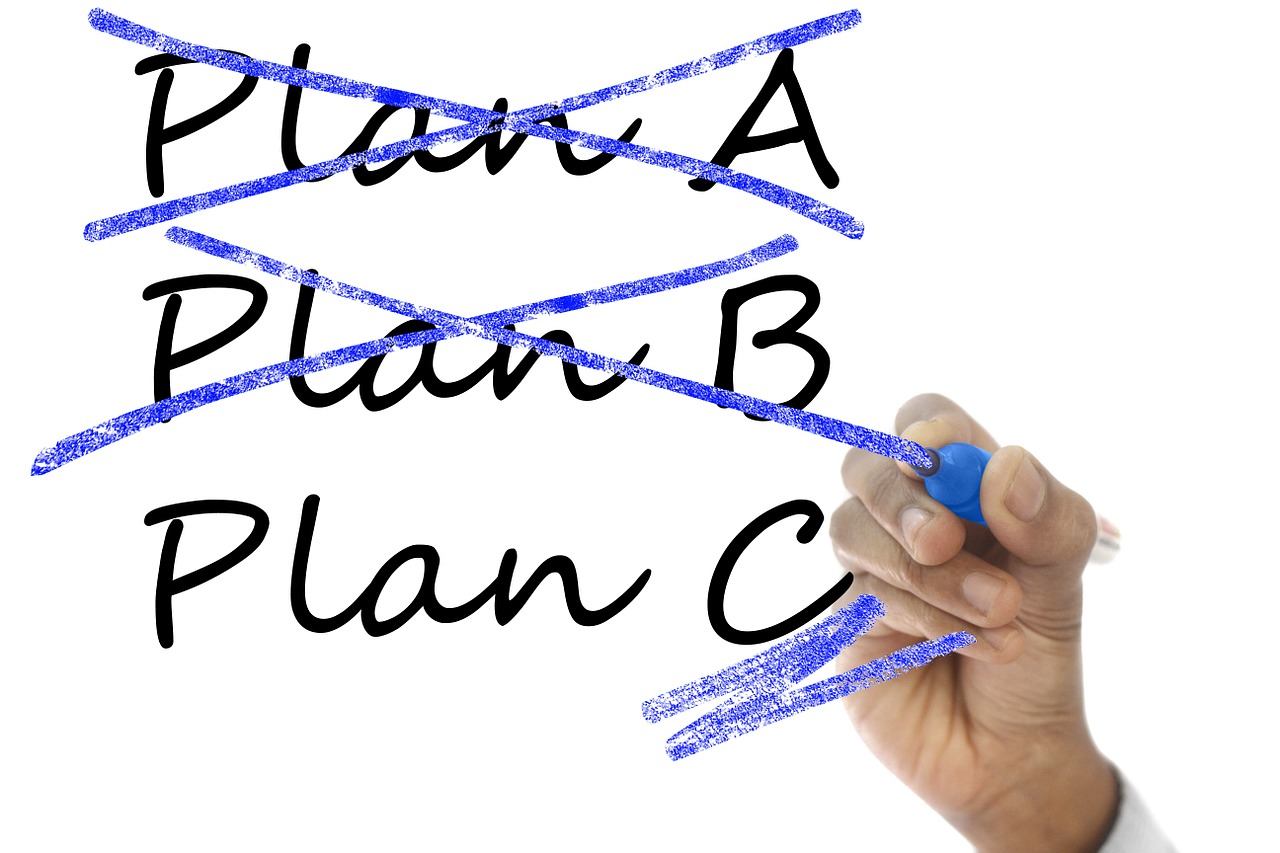 [Speaker Notes: Overview: Evaluation is important for many reasons.
 
Group Discussion: As a leader, how would this information affect your motivation and the sustainability of your efforts? How will other stakeholders respond to this information?]
عملية التقييم
[Speaker Notes: Overview: These are the five basic steps to the evaluation process. 
 
Group Discussion: Ask group to provide examples of each step.]
عملية التقييم
الخطوة والأولي: أصحاب المصلحة الرئيسيين
ما الدور الذي يلعبه أصحاب المصلحة؟
سكان المجتمع (أي الأطفال والبالغون من جميع الأعمار)
المسئولون المنتخبون (أي هيئة المشرفين)
المسئولون المعينون (أي لجنة التخطيط)
أعضاء الهيئة (أي إدارة الصحة والمدارس والمتنزهات)
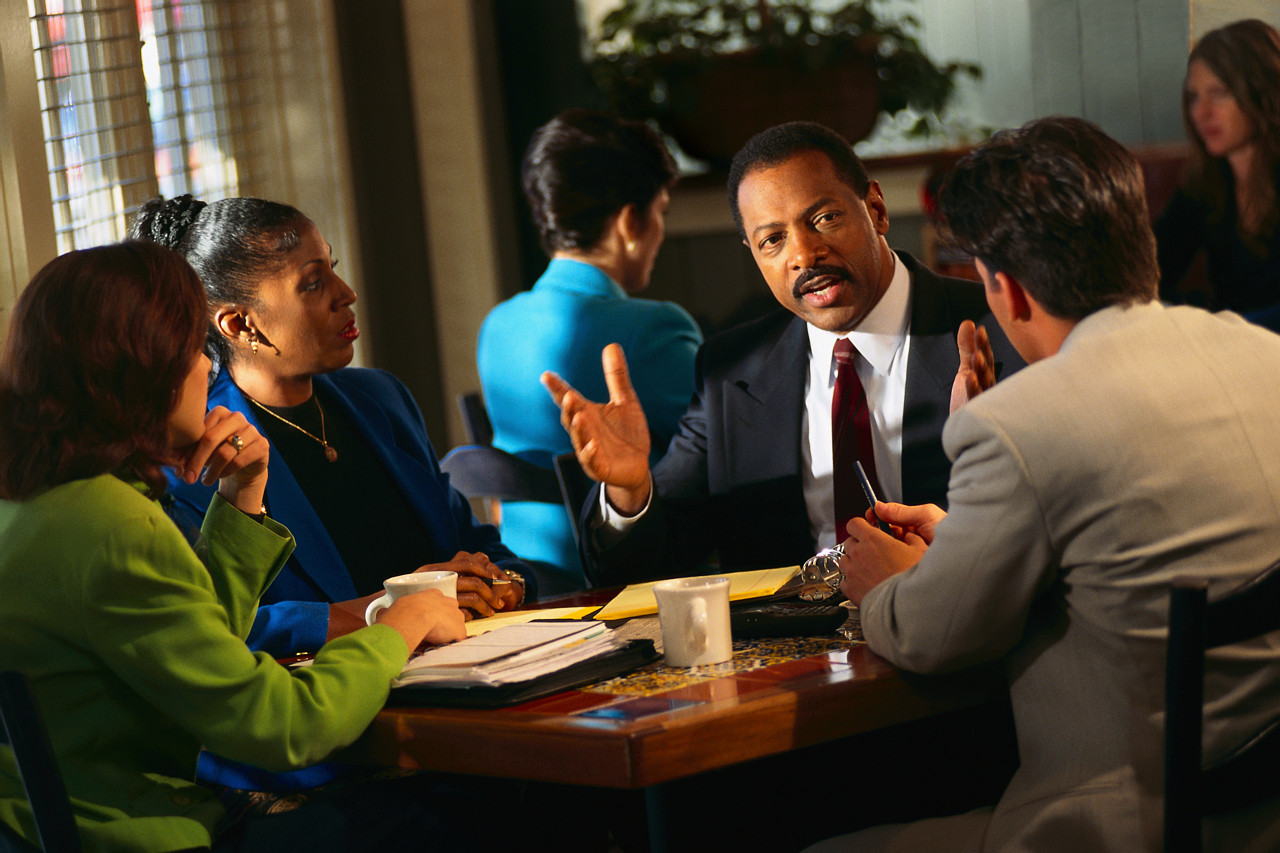 أصحاب المصلحة في مجال تخطيط المجتمع والجماعات الراعية وغيرهم من أصحاب المصلحة
[Speaker Notes: Overview: Remember, stakeholders are people and groups that have an interest in the success of the project. Make a list, be willing to add and take away from it at any point in your progress. Keep good notes!]
عملية التقييم
الخطوة الأولى: أصحاب المصلحة الرئيسيين
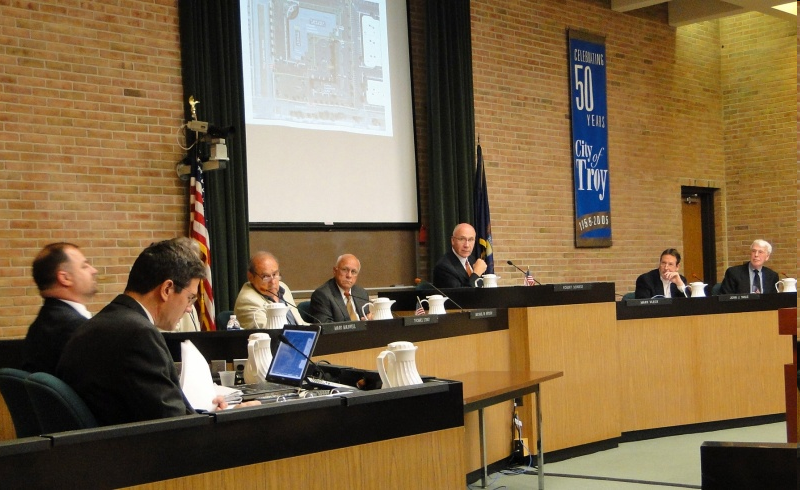 اللجان: 
تقدم المشورة في وضع سياسات التخطيط وأعمال التطوير 
تراجع التطويرات المقترحة
تحدد شروط التطوير
توجه موظفي الهيئة
[Speaker Notes: Overview: The next five slides go over some examples of key stakeholders.]
عملية التقييم
الخطوة الأولى: أصحاب المصلحة الرئيسيين
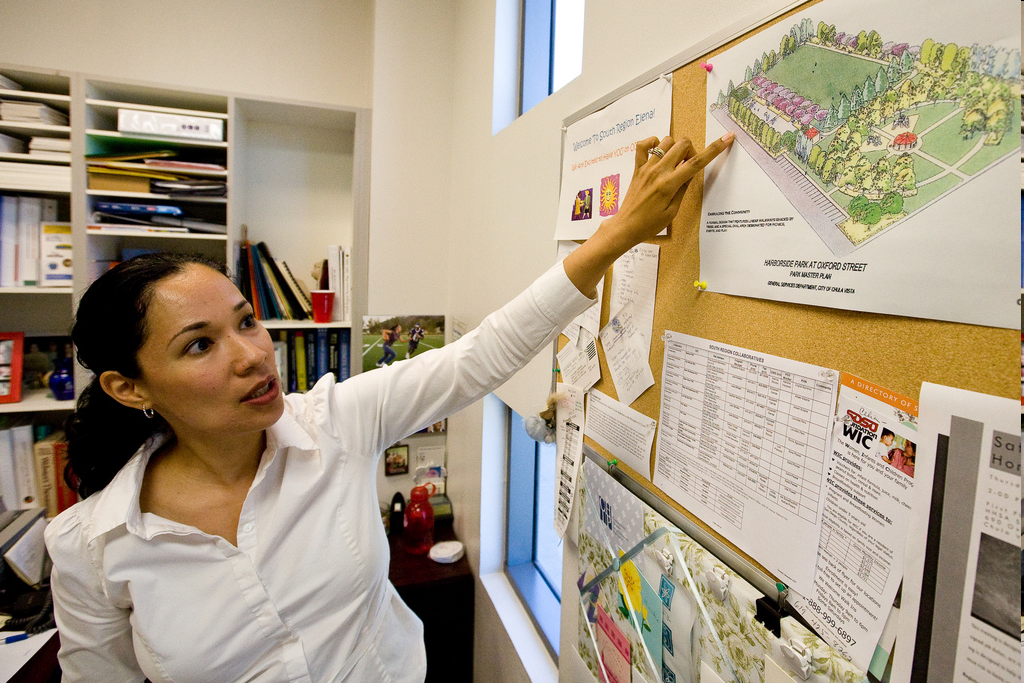 مخططو المدينة/المقاطعة
إعداد ومراجعة ,وتنقيح الخطط/القرارات
تنفيذ وتأويل الخطط/القرارات
الإشراف على أعمال التطوير
البحث عن التمويل لأعمال التنفيذ
[Speaker Notes: Overview: Examples of key stakeholders.]
عملية التقييم
الخطوة الأولى: أصحاب المصالح الرئيسيين
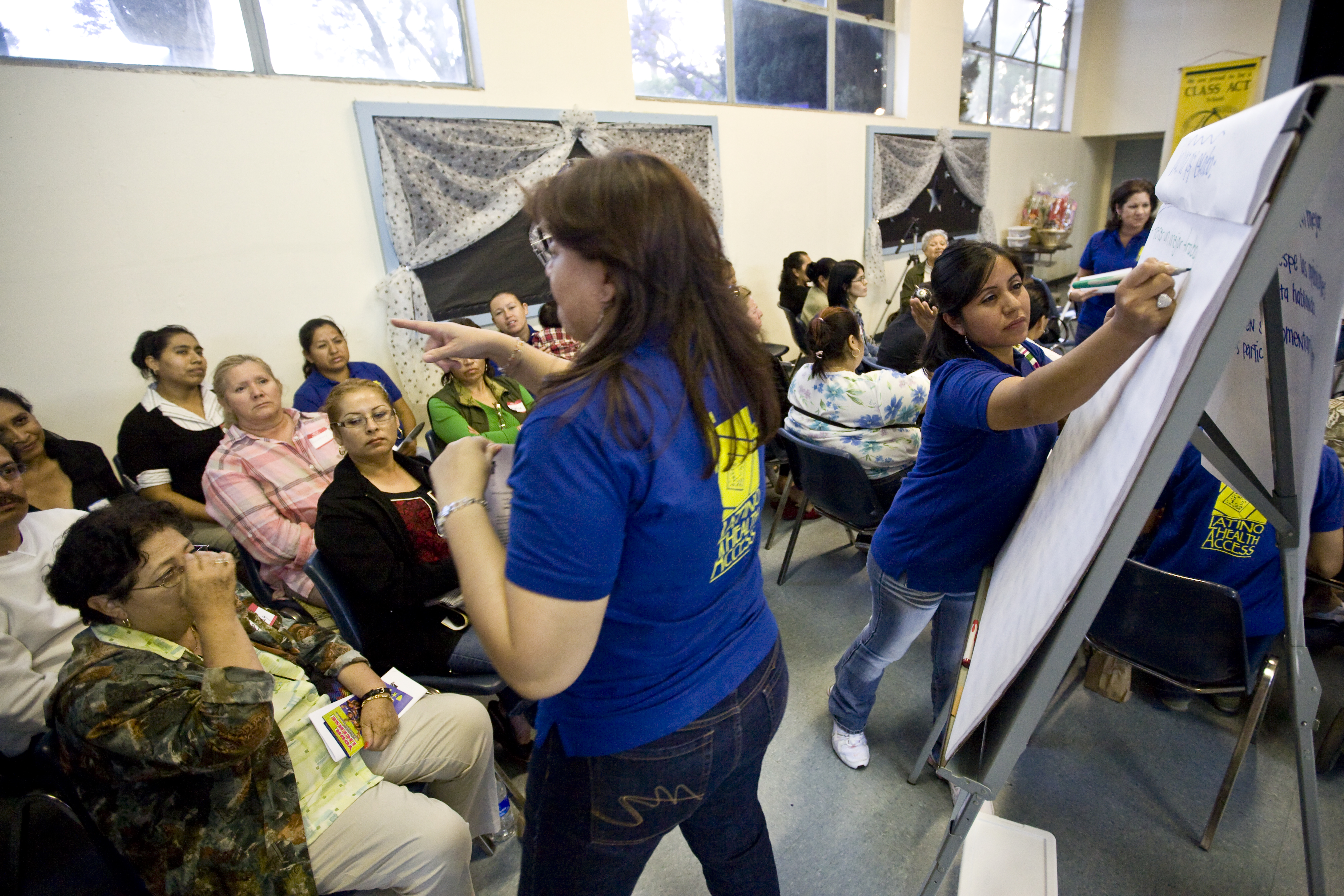 الصحة العامة: 
مشاركة البيانات الصحية
تنظيم مشاركة المجتمع
المشاركة في التنفيذ
المشاركة في مراجعة التطورات
[Speaker Notes: Overview: Examples of key stakeholders.]
عملية التقييم
الخطوة الأولى: أصحاب المصلحة الرئيسيين
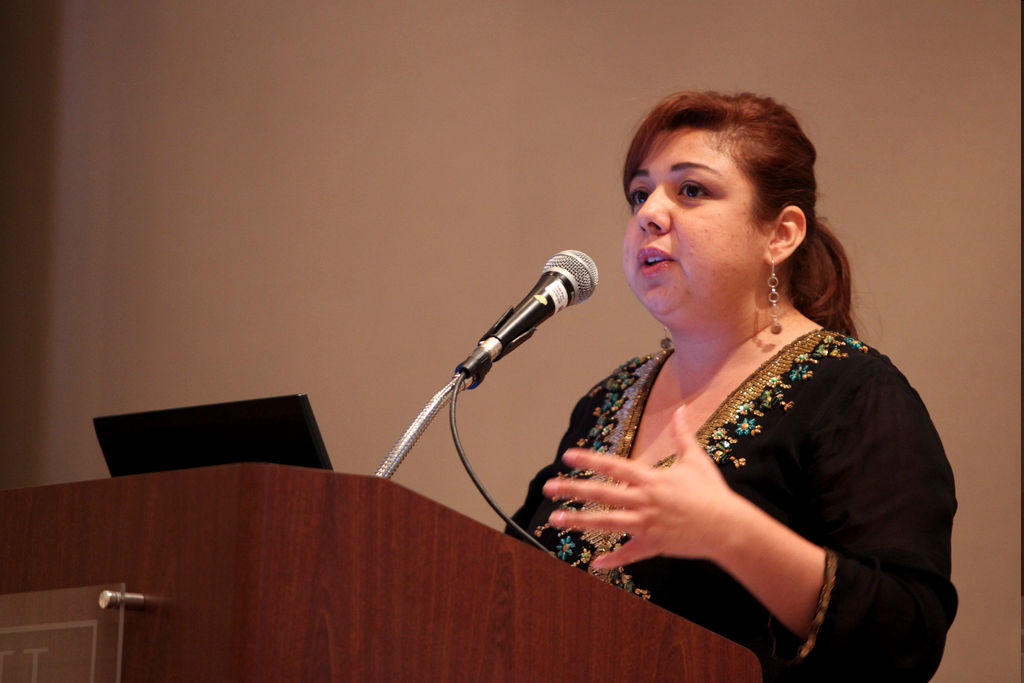 هيئات أخرى: 
المدارس (الاستخدام المشترك)
المنتزهات وساحات اللعب (الصيانة، البرمجة)
الأشغال العامة (الشوارع المكتملة والأرصفة وتخفيف الازدحام المروري)
[Speaker Notes: Overview: Examples of key stakeholders.]
عملية التقييم
الخطوة الأولى: أصحاب المصلحة الرئيسيين
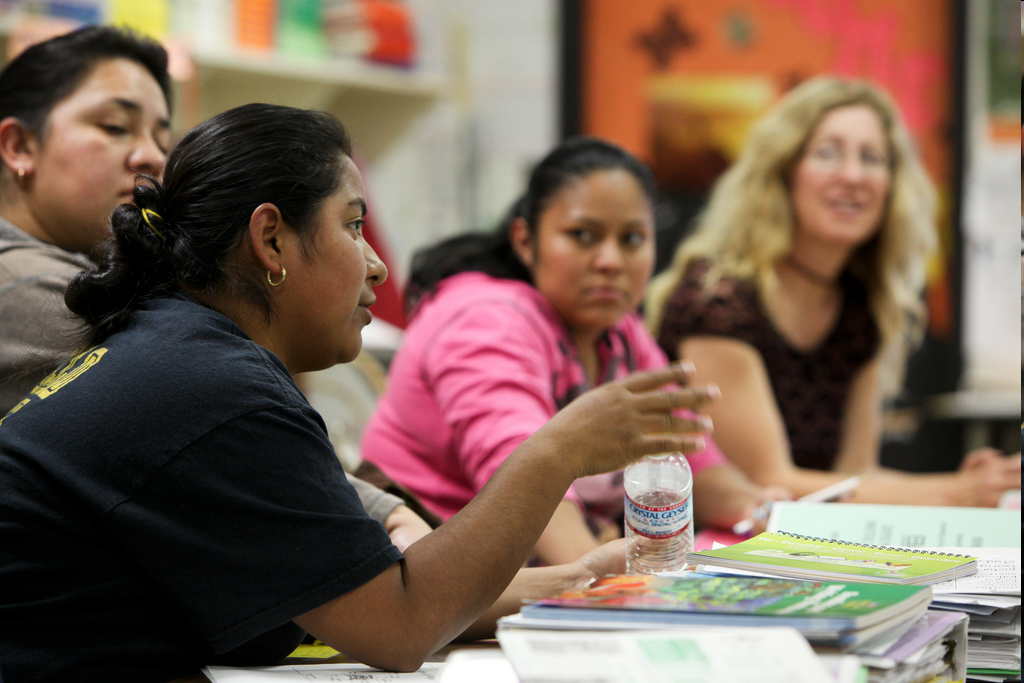 سكان المجتمع: 
تعهد الأبطال المنتخبين بالرعاية 
مشاركة أولويات المجتمع
الشراكات بين القطاعين العام والخاص
[Speaker Notes: Overview: Examples of key stakeholders.]
نشاط
التعليمات::
أجب عن الأسئلة التالية في كراس التمارين
من هم أصحاب المصالح المحتملين في مجتمعك؟
كيف تجعلهم يشاركون؟
[Speaker Notes: Overview: Identify the stakeholders related to your CIP.
 
Activity: Break into small groups to fill out the activity in their workbooks. Though they will be able to work as a team to talk about questions and share ideas, they should all fill out the activities fully in their individual workbooks.]
استراحة
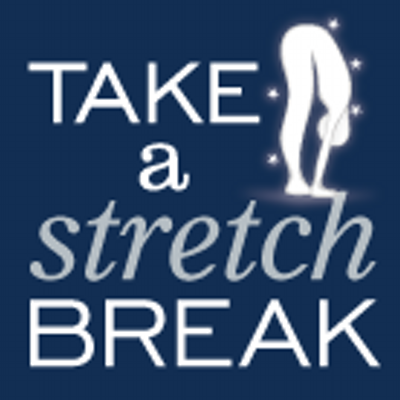 [Speaker Notes: Facilitator Tip: Use this time for a break. Give participants a five to ten minute break depending on the needs of the group and the length of the meeting. Use the resources in the Digital Library to choose one stretch for your group.]
عملية التقييم
الخطوة الثانية: هدف/أهداف التقييم
[Speaker Notes: Overview: Define your goals. 
 
Image from: http://daveschoenbeck.com/build-quarterly-business-plan-8-steps/]
النشاط
التعليمات:
عرّف أهداف مشروعك لتحسين المجتمع
قم بتعبئة هذا الجدول
[Speaker Notes: Overview: Define your goals. 
 
Activity: Keep your small groups together throughout this session. Again, everyone should do the activity in their own workbook also. 
 
Remember the Deep Dive has additional resources!]
عملية التقييم
الخطوة الثالثة: المؤشرات الرئيسية
[Speaker Notes: Overview: The pieces of information that you gather to meet your outcome(s) are called indicators and are an important part of your evaluation plan.]
نشاط
تعليمات:
الهدف الأول:
عرّف مؤشرك
ضع أهدافك في الصناديق
ضع قائمة بالمعلومات التي تحتاجها لتحقيق أهدافك
ضع دائرة حول المعلومة التي تراها الأكثر فائدة
[Speaker Notes: Overview: Remember that the “goal” of your evaluation is what you want to learn from the evaluation for your CIP (before, during, and/or after the project), so indicators are just the pieces of information you need to meet that goal. Your evaluation plan answers how successful your outcome is.
 
Facilitator Tip: Facilitator could draw this as a diagram on the board to make it clearer.]
نشاط
التعليمات:
ضع مؤشراتك من النشاط السابق
فكر في أدوات لقياس كل مؤشر
[Speaker Notes: Overview: Evaluation is stronger when it includes BOTH numbers and stories, so make sure to think of both types of data for each indicator.]
عملية التقييم
الخطوة الرابعة: جمع البيانات
نظام جمع البيانات
[Speaker Notes: Overview: Planning how you will collect and store your data will save you lots of time (and potentially headaches!) later.]
نشاط
التعليمات:
فكر وابتكر نظامك الخاص لجمع البيانات 
ما أدوات تجميع البيانات التي تعجبك؟
أين يجب حفظ بياناتك؟
كيف سيتم تحليل بياناتك؟
من يجب أن يجمع ويخزن ويحلل بياناتك؟
[Speaker Notes: Overview: Ask the group to think of appropriate and accessible options. What tools/processes best fit your project? What tools are easiest for your team to access? What role would each person play in each step of the process? These are not set in stone, but it is good to start somewhere with a plan.]
عملية التقييم
الخطوة الخامسة: المشاركة والاحتفال
[Speaker Notes: Overview: Yes, celebration is A PART OF evaluation! Sharing your results does not just have to be handing out a boring report (just kidding, reports are important too); it can also be throwing a block party to share with your community and key stakeholders.]
الخاتمة
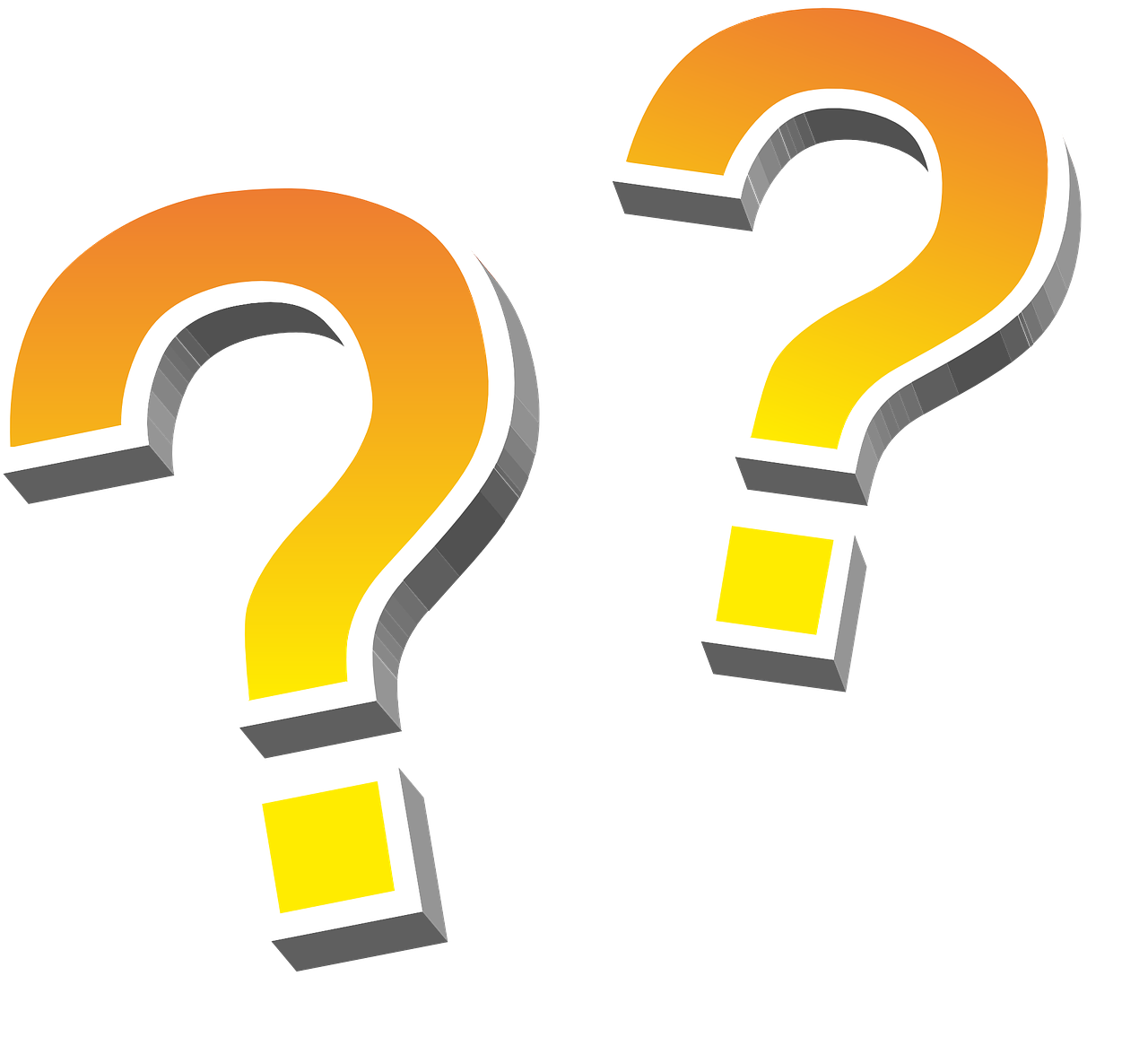 الأسئلة؟

التعليقات؟

المخاوف؟
[Speaker Notes: Overview: You used a lot of brain power tonight!]
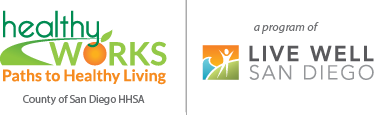 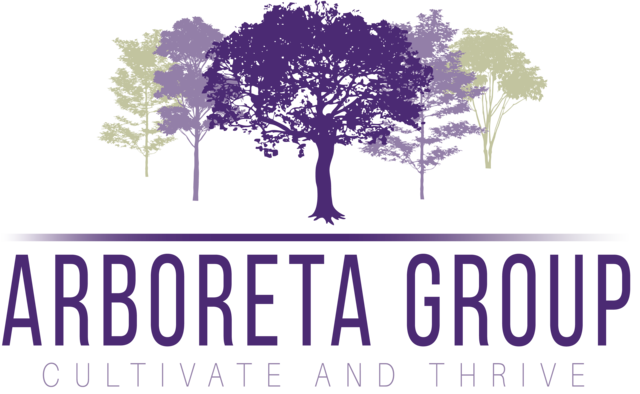 "هذا المنهج حاصل على دعم الاتفاقية التعاونية رقم DP005528-01، وتم تمويله من قِبل مراكز مكافحة الأمراض والوقاية منها، من خلال هيئة الخدمات الصحية والإنسانية في مقاطعة سان دييغو. ويتحمل المؤلفون المسؤولية كاملة عن محتوياته، والتي لا تعبر بالضرورة عن الآراء الرسمية لمراكز مكافحة الأمراض والوقاية منها أو إدارة الخدمات الصحية والإنسانية".